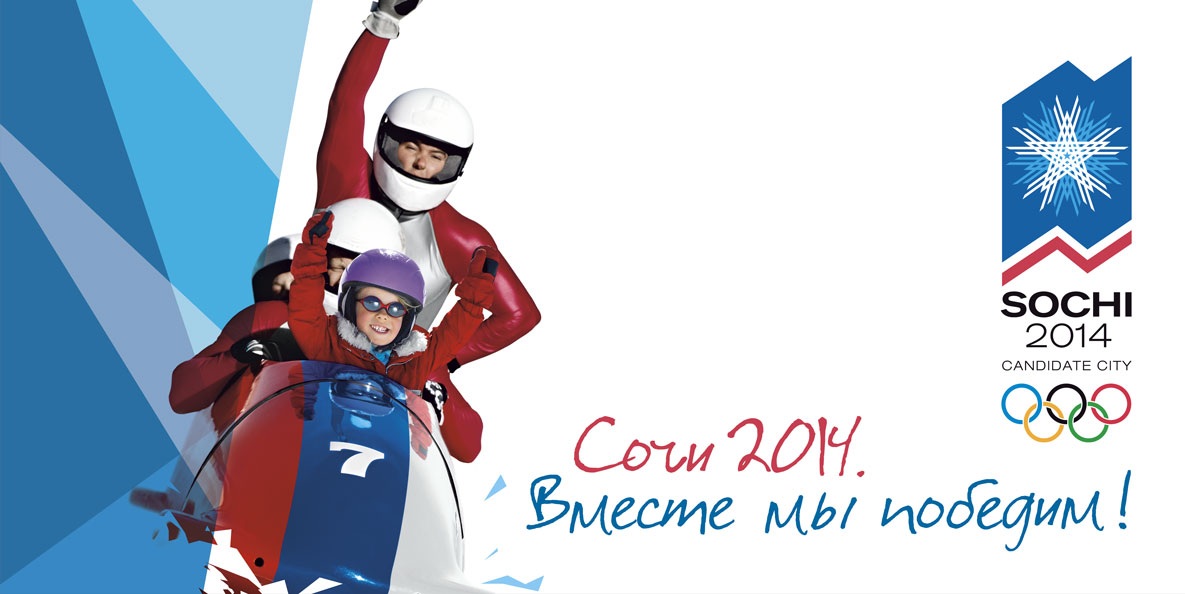 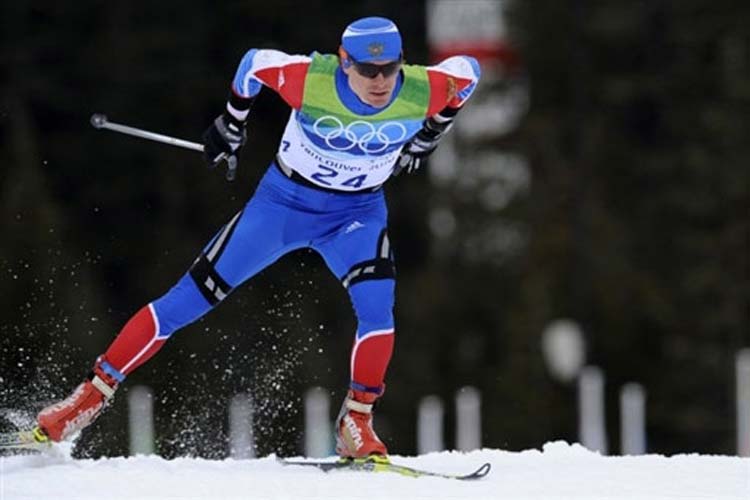 быстр… конькобежцу
смел… горнолыжника
прекрасн… фигуристкой
о вынослив… лыжнике
опытн…  хоккеисту
трудолюбив… спортсмена
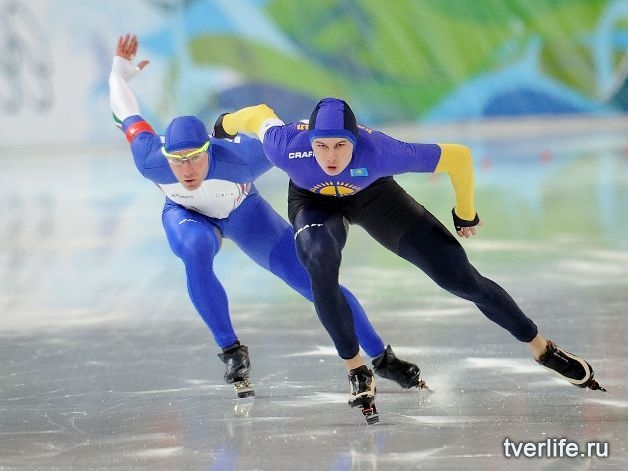 Правописание безударных падежных окончаний имен прилагательных.
быстрому  конькобежцу
смелого  горнолыжника
прекрасной фигуристкой
о выносливом лыжнике
опытному  хоккеисту
трудолюбивого спортсмена
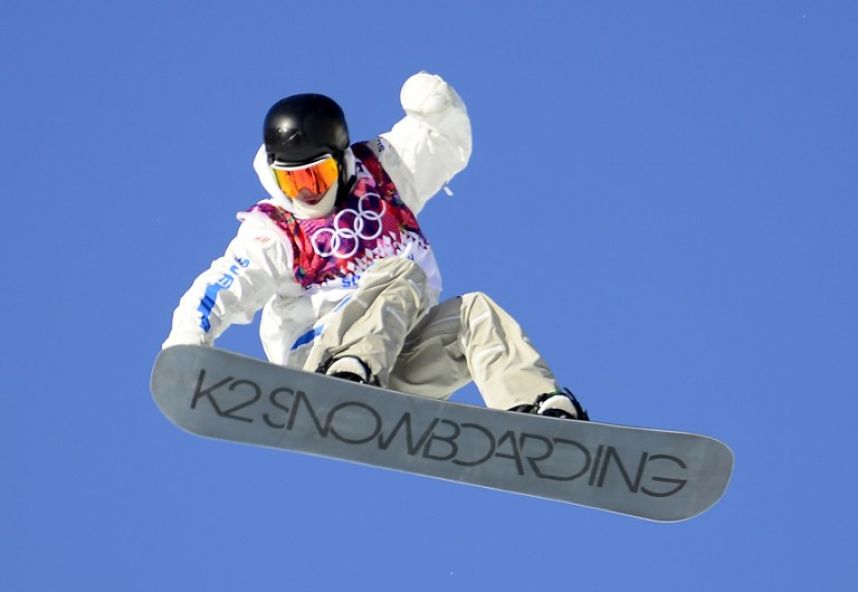 Подбери антонимы
к прилагательным.

ужасный  дворец
плохая игра
низкий результат
далекая победа
прекрасный  дворец  - Р.п.
хорошая   игра  - Д.п.
высокий  результат – Т.п.
близкая  победа – П.п.
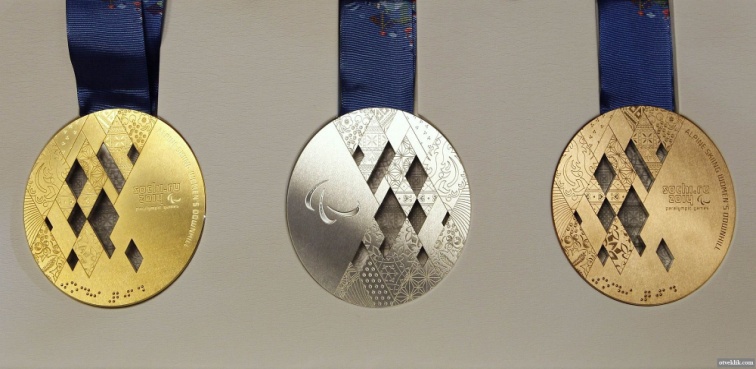 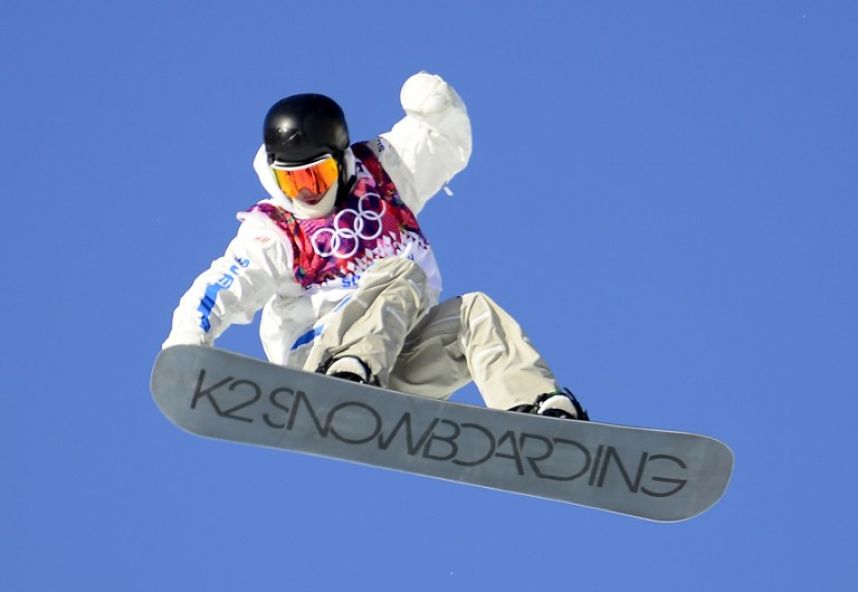 прекрасного  дворца  - Р.п.
хорошей   игре  - Д.п.
высоким  результатом – Т.п.
о близкой  победе – П.п.
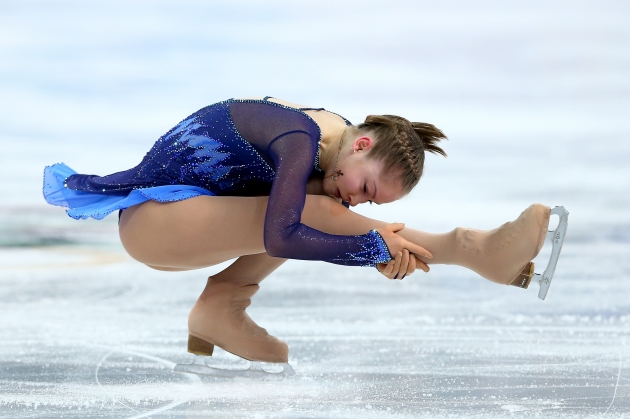 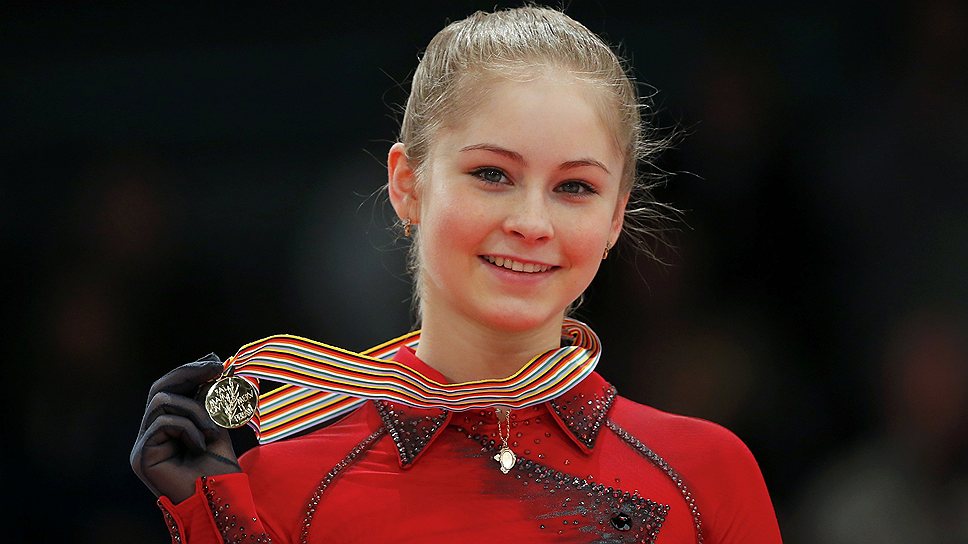